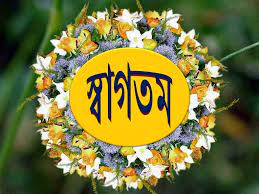 শিক্ষক পরিচিতি
শিক্ষক পরিচিতি
মোহাম্মদ শাহ আলম 
প্রভাষক অর্থনীতি
মোজাদ্দেদীয়া ইসলামিয়া আলিম মাদ্রাসা
কালিয়াকৈর , গাজীপুর ।
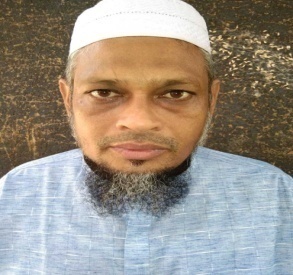 পাঠ পরিচিতি
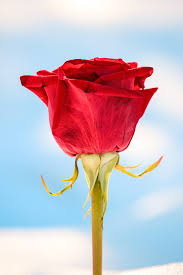 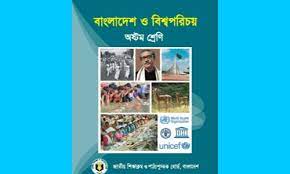 বাংলাদেশ ও বিশ্বপরিচয়
দাখিল ৮ম শ্রেনী 
১০ম অধ্যায়
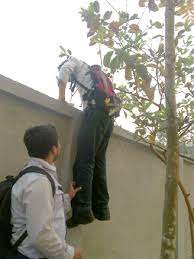 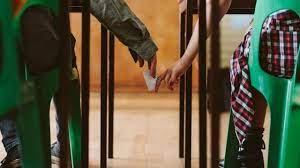 পরীক্ষার  হলে নকল দেওয়ার  দৃশ্য
স্কুল পালানোর দৃশ্য
পাঠ শিরোনাম
বাংলাদেশের সামাজিক সমস্যা
শিখনফল
এই পাঠ শেষে শিক্ষার্থীরা...
 কিশোর অপরাধের কারন সমুহ বর্ননা করতে পারবে । 
 কিশোর অপরাধের ধারনা ব্যাখ্যা করতে পারবে । 
 কিশোর অপরাধের প্রভাব সমুহ ব্যাখ্যা করতে পারবে ।
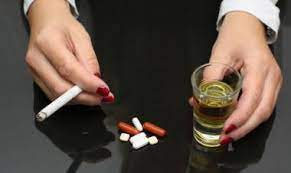 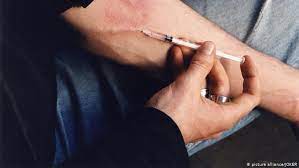 মাদক দ্রব্য গ্রহনের দৃশ্য
কিশোর অপরাধীরা সাধারনত যে সব অপরাধ  করে  তার মধ্যে অন্যতম হলো মাদক দ্রব্য গ্রহন  ।
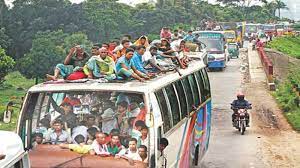 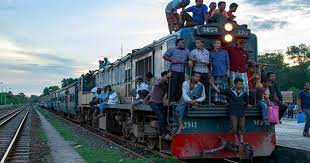 বিনা টিকিটে বাস ভ্রমন
বিনা টিকিটে ট্রেন ভ্রমন
কিশোর অপরাধীরা যে সব অপরাধ করে থাকে , সে গুলোর মধ্যে বিনা টিকিটে বাস ও ট্রেন ভ্রমন  অন্যতম ।
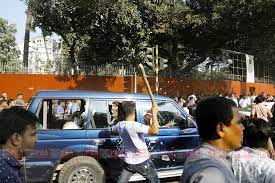 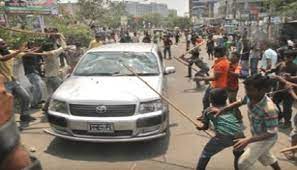 গাড়ী ভাংচুরের দৃশ্য
কিশোর আপরাধের  মধ্যে  আর একটি অপরাধ হলো গাড়ী ভাংচুর  করা ।
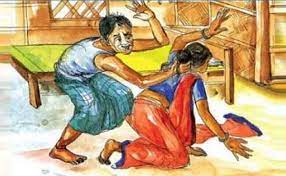 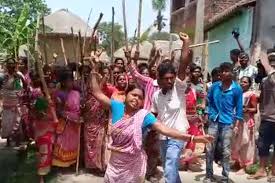 নারীর প্রতি নির্যাতন
মারপিটের দৃশ্য
নারীর প্রতি নির্যাতন ও মারপিট করা ও  কিশোর  অপরাধের  মধ্যে পড়ে ।
একক কাজ
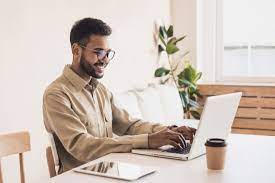 কিশোর অপরাধ বলিতে কী বুঝায় ?
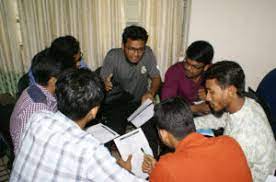 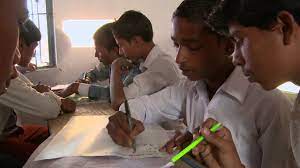 দলীয় কাজ
কিশোর অপরাধ প্রতিকারের উপায় সম্পর্কে বর্ননা কর । 
  মাদকা শক্তির ধারনা ব্যাখ্যা কর ।
মূল্যায়ন
কিশোর অপরাধের নাম সমুহের তালিকা তৈরি কর ।
 মাদকের ক্ষতিকর দিক গুলো আলোচনা কর । 
 অপসংস্কৃতির প্রভাব মাদকা শক্তির বড় কারন আলোচনা কর ।
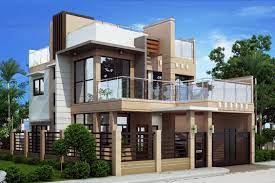 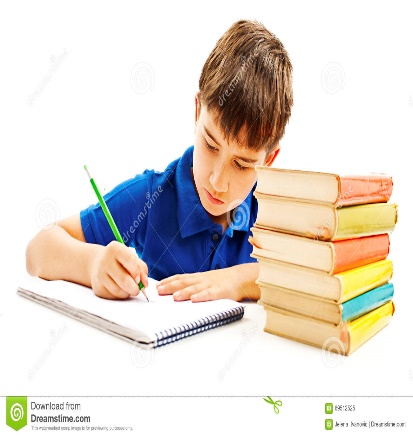 বাড়ীর কাজ
মাদকাশক্তি প্রতিরোধের উপায় সম্পর্কে ব্যাখ্যা কর । 
 মাদকাশক্তি নিয়নন্ত্রনে আইন সমুহ সম্পর্কে আলোচনা কর ।
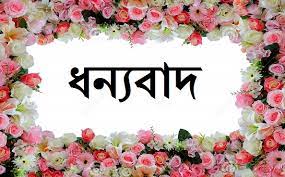